Budget for Impact
Melissa L. Miranda, CPA
Step By Step Accounting
[Speaker Notes: What types of non-profits do I have here today?]
Melissa L. Miranda
Certified Public Accountant (CPA) since 2014
Teacher and Speaker
Advanced QuickBooks ProAdvisor
Owner of Step By Step Accounting
Mom of two boys
Non-profit closest to my heart: Jeremiah Program
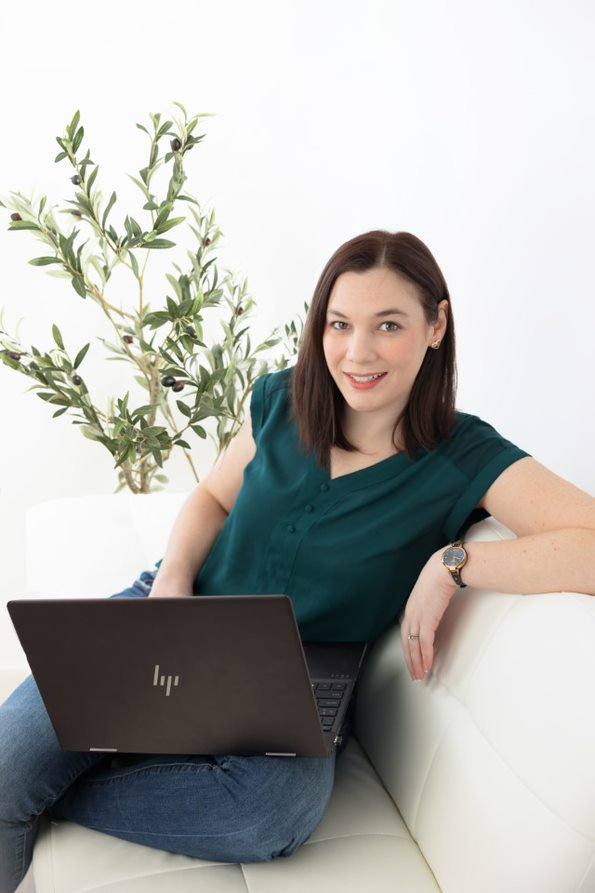 Congrats!
[Speaker Notes: High 5 your neighbor for choosing the “boring” subject. 
Slides and worksheet available online. 
Questions at the end.]
Our Road Map
Before budgeting
How to budget
Implementation and Continuous Monitoring
[Speaker Notes: Who here is doing an annual budget for their organization?]
Before Budgeting
Determine your Timeline
Considerations
Fiscal Year
Grant cycles
Board of Director/Financial Committee Meeting Dates
Start About 4 months out from budget approval date
Who to Involve
Finance Committee
Executive Director
Department/Project Leads
Managerial Accountants (Internal or External)
Strategic Forecast Session – 4 Months Out
Budgeting isn’t just numbers on a page!
Send strategic worksheet to those involved in making the budget
Set meeting date
Meet for 60 minutes to review the answers as a team. 
Appoint someone to take notes
This is a dreaming session!
Strategic Forecasting Worksheet
Review prior year
Align with your mission and values
Consider your
Strengths
Weaknesses
Threats
Opportunities
Look Forward
Drill Down
How To Budget
The secret to budgeting is…
[Speaker Notes: Magic 8 ball – without a crystal ball, fortune cookie, magic 8 ball, weegee board, etc.]
Get Started – 3 Months Out
Consider your Chart of Accounts/Advanced Categorization versus your mission versus your grant reporting requirements
Adjust as necessary
Document clearly what types of expenses/revenue will be included in each line
Assign a budget owner to each line item on your Statement of Activity
Assign a Budget Lead who will assemble the final budget and keep members on track (typically an accountant/finance lead)
Budgeting Methods
Top Down Approach
Download your Statement of Activity into Excel by Month
Starting at the top, make high level assumptions and adjustments to historical data
Then, Bottom Up Approach
Go through each line item in detail
Consider specific expense needs that may be the same, less than or more than the prior year
Interview, get quotes and select new vendors
Document on each line the assumptions you have used to develop the budget for reference during the year
Considerations
If multiple departments/locations/programs/restricted assets, use multiple tabs of Excel that merge together on a summary page
Create formulas for quick changes
Use a synchronous editing tool like Google Sheets or SharePoint to all edit in the same documents
Budget By Month
Consider 3 scenarios – best, reasonable and worst
Meet in the middle of the 3 scenarios and the Top Down/Bottom Up projections
Ensure that your budget supports your strategy identified in Step 1
Line Items
Payroll
Likely your largest expense
Ask an accountant on your team to develop formulas for payroll taxes, employee benefits and other fringe items related to employees
Consider annual raises and promotions
Consider potential bonuses
Consider benefit increases (or adding benefits)
Line Items
Marketing
Consider what percentage of your budget is reasonable and allocate from there
Maybe 5 – 20%
Occupancy Costs
Rent – consider lease terms
BUDGET BUSTER: Triple Net Versus Gross: CAM Charges
Insurance
Meet with your agent to review and negotiate your coverage and premiums
Line Items
Contracts to Review and Negotiate
Review each contract. Understand the services being provided and all terms. 
BUDGET BUSTER: Out of Scope Charges.  Require these to be approved in advance.
Equipment leases – Copier
Telephone and Internet
Line Items
Professional Development
Old bread on the shelf gets stale
Need to continue to invest in yourself and your team
Remember to add travel costs to estimates
Board Development
Hardware and Software
Implement a technology replacement policy, i.e. each 4 years
Audit software subscriptions
BUDGET BUSTER: Annual or Bi-annual software renewals
Review your P & L Detail reports
Line Items
Program Income
Looking at historical amount
Looking ahead
Grant Income
Grant Tracking and Probability of Receipt Listing
Donations
Current local economy and macro/micro economic trends
Bottom of the Budget
Net Income
Add Back
Depreciation and Amortization
Subtract
Principal payments on debt or capital leases
Capitalized Fixed Assets
Review cash flow by month for the year 
Decide on an organizational policy for your Net Income goal each year
Finalize the Budget
Two Months Out
Draft a memo to the executive board summarizing the new budget, changes from the prior year and the strategic objective
Meet with Executive Board to present draft
Based on conversation, adjust the budget
One Month Out
Present final budget to executive Board for approval
Send copy to all board members for review, comments and questions
Budget Approval
Present budget to full board for approval
Enter Budget into your Accounting Software
Implement and Monitor the Budget
Monitor
Make sure your team knows where certain expenses should be recorded
Review each month the budget versus actual reports
Identify any budget line items that are more than 10% above/below where they should be AND .5% - 1% of the annual budget in dollars
Write analysis as to why those items are over/under and make plan to correct
LEARN!
Make notes throughout the year for the next year on budget busters, new accounts to add and initiatives for the next year
Questions?
Find Me at:
melissa@stepbystepaccounting.com 
Facebook
Linkedin
StepByStepAccounting.com
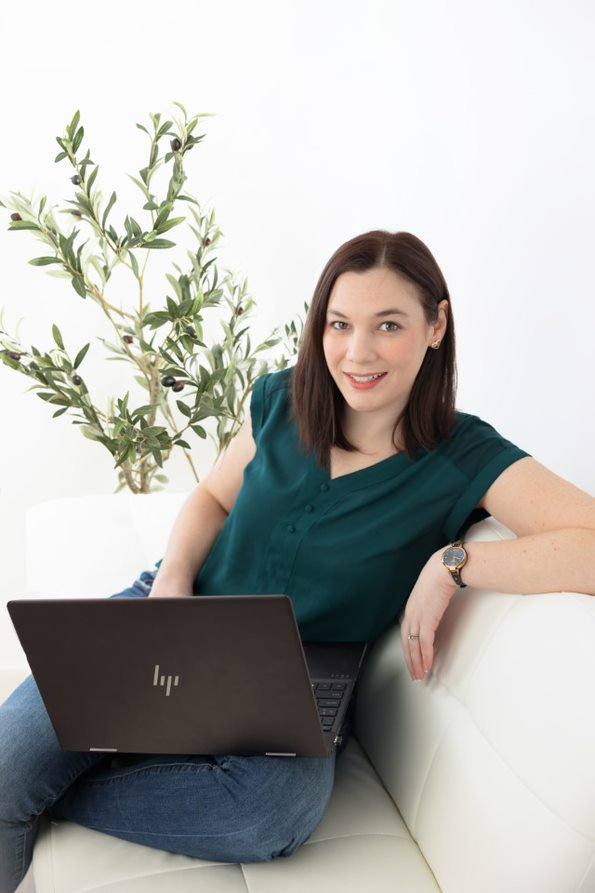